Process Improvement for a High-Mix, Labor-Intensive Production System with Unknown Stochastic Demand
Gina Adibi, Sam Ruiz, 
Andrew Schneider and Meghan Travis


Industrial Engineering - Capstone Design Project 2015
Supervisor: Dr. Jesus Jimenez and Dr.  Tongdan Jin
Content
Background & Problem Statement
System Configuration
Methodology
Simulation Optimization
Results & Recommendations
Background
This capstone design project targets the manufacture and assembly of insulated material for airplanes.
The system is labor intensive.
The product is custom-made.
Product demand is highly variable.
Company has requested to keep their name confidential.
Background
Problem Statement
Objective: improve the throughput by at least 10% by:
Clustering similar parts into families using group technology (GT)
Designing GT cells using single piece flow assembly lines
Determine required number of operators per cell

Company is experiencing the following problems:
Losing money due to unmet customer demand
Long cycle times and high work-in process (WIP) levels
Significant quality problems 
Demand will experience a significant increase over the next few months
System Configuration
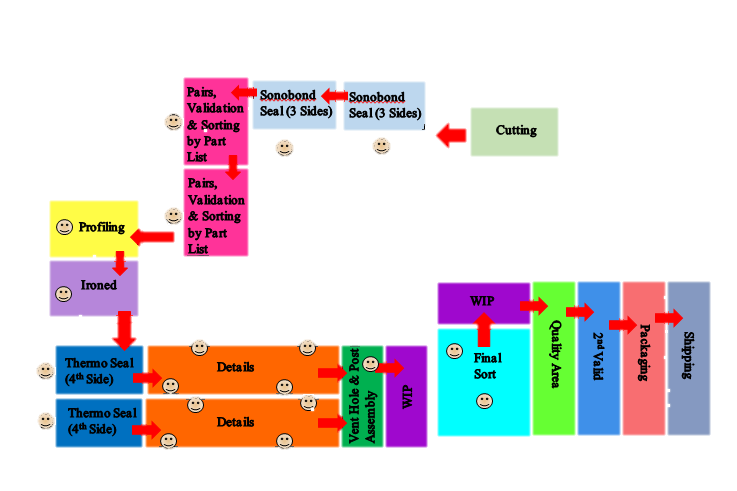 Detail Family
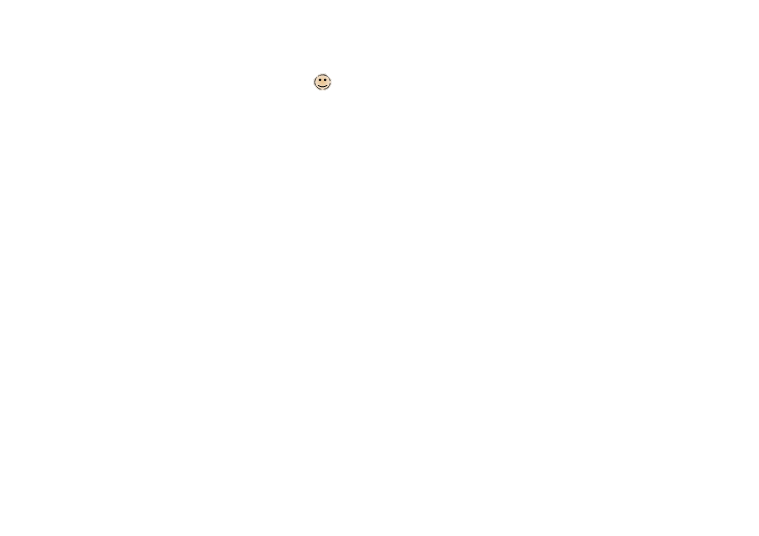 = Operator Indicator
Add these operations when the kit has special features however occurrence is low
System Configuration
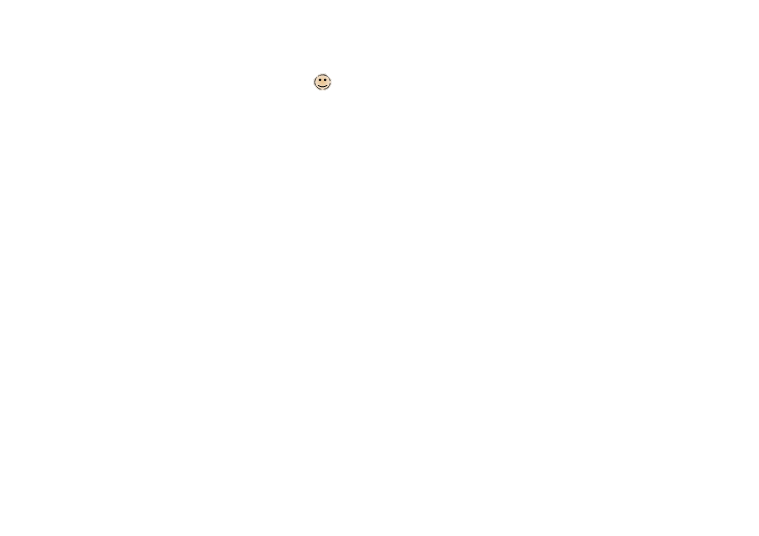 = Operator Indicator
Joining Family
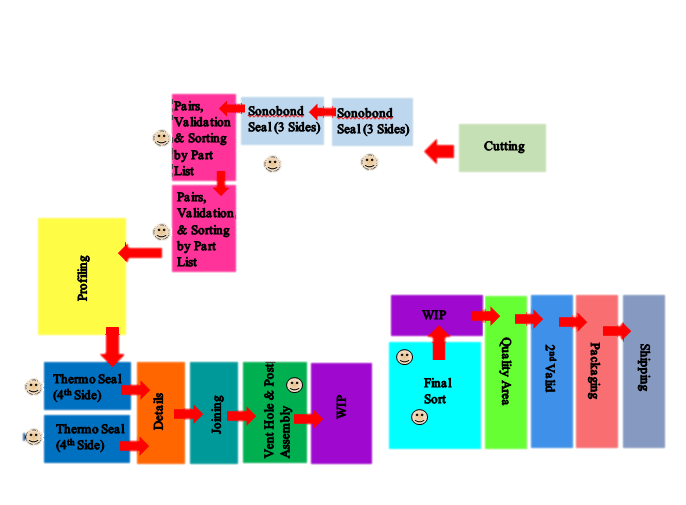 Primary Family
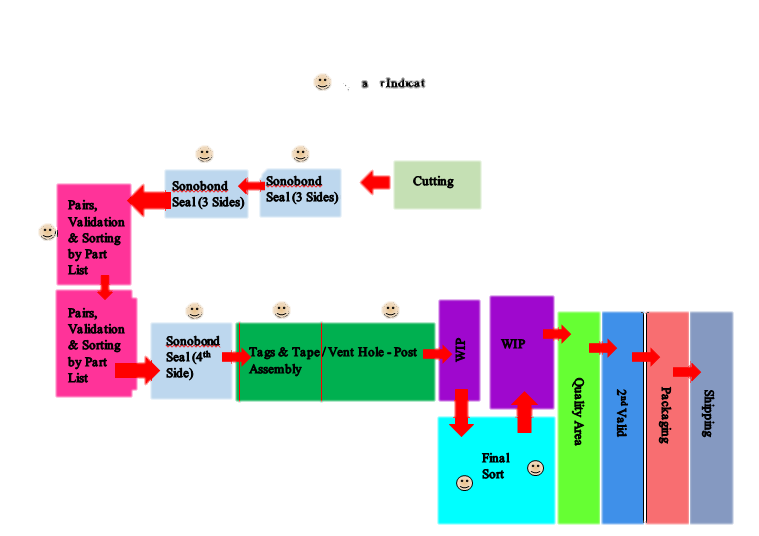 PRODUCT FAMILIES
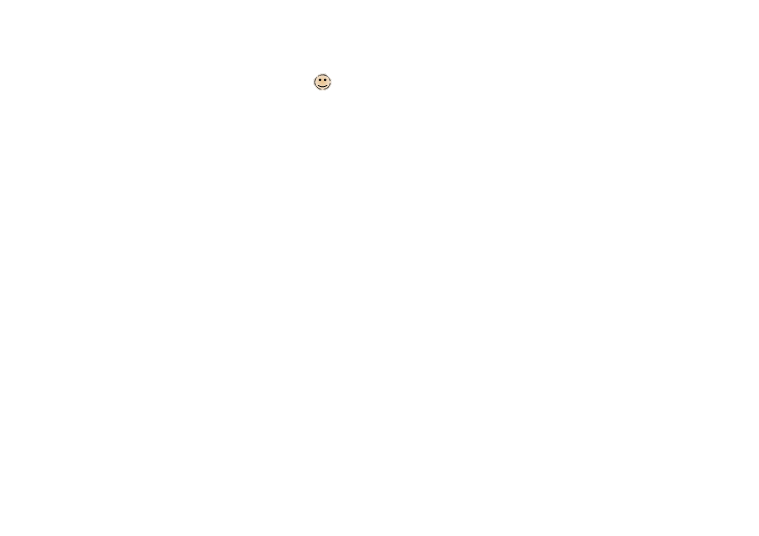 Add these operations when the kit has special features however occurrence is low
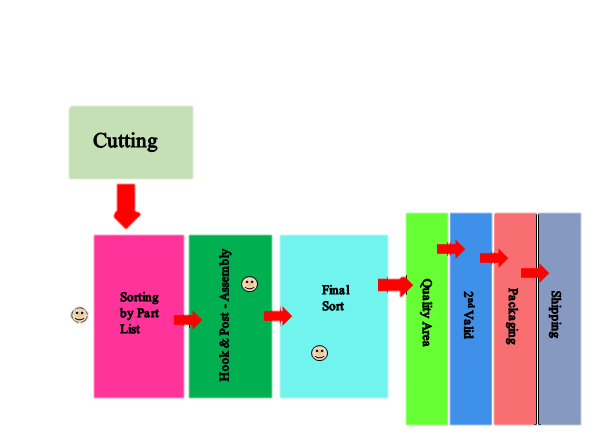 Sealing & Detail Family
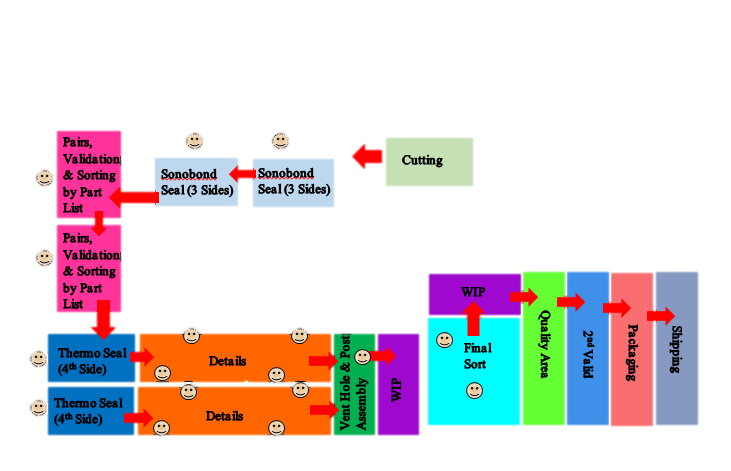 Felt 
Family
System configuration
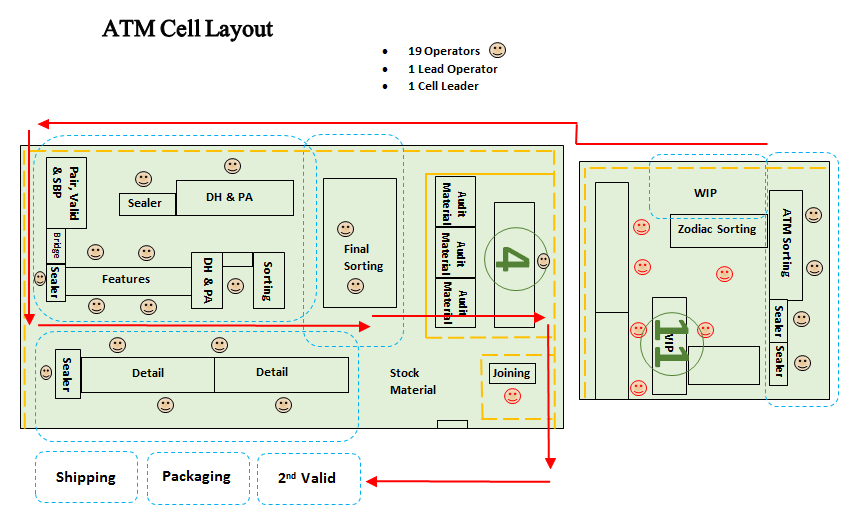 Simulation
Witness Simulation enabled us to build a baseline model of the manufacturing process including equipment, labors, buffers, process time variability, and layout.
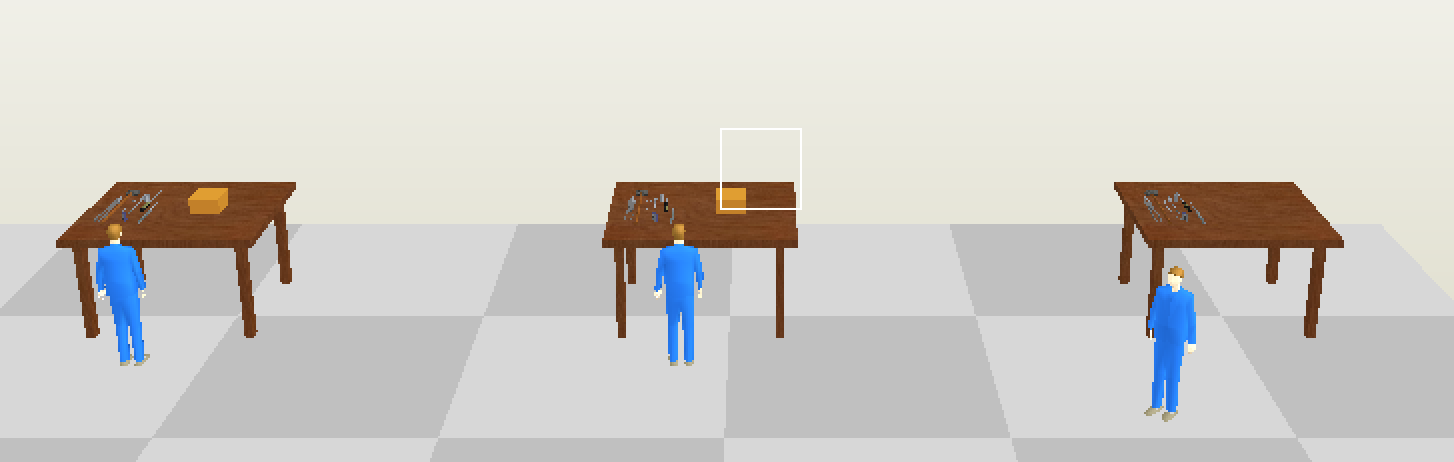 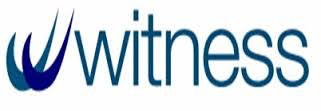 Methodology
Description of Cells Generated Through ROC Algorithm
Group Technology Cell Model
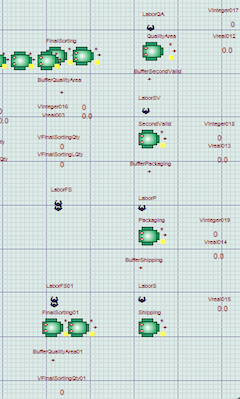 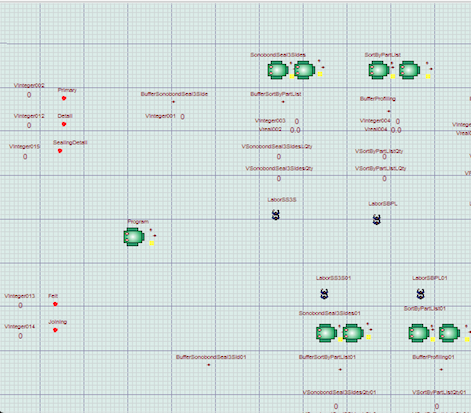 U-shape layout
Machine placement based on characteristics of kit families
Simulation Optimization
Maximize throughput by changing number of stations and laborers for each station.
WITNESS defaults to Simulated Annealing Algorithm.
In this simulation optimization, the simulation length was 1 year or 230,400 minutes assuming 16 hour shifts in a day.
Experiment ran 222 scenarios with 5 replications for each scenario.
Results
Throughput Straight-Line Model:  1210
Throughput before Optimization: 1495
Throughput  after  Optimization: 1658
Throughput rate was improved by 37.07%


WIP for Straight-Line Model = 4855
WIP for U-Shaped Model = 4410
Percentage Decrease 9.2%
Recommendations and Future Work
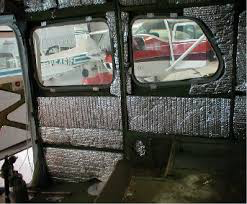 Shorter setup
Recommend higher quality machines
Generate cross-trained workers and
    place them on a rotational work cycle 
Build a user interface so the company can
    forecast labor requirements on a monthly basis
Gain more insight to highly variable demand and custom products
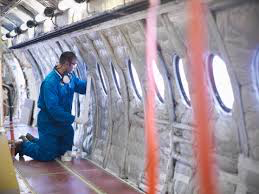 Acknowledgements
Special thanks to:

Anonymous Sponsor and The Lanner Group*


    *Sponsor of WITNESS simulation language